Ramowy program szkolenia w zakresie wspomagania szkół w wykorzystywaniu nowoczesnych technologii w procesie nauczania/uczenia się
Kompetencje kluczowe – I etap edukacyjny
Kompetencje kluczowe w procesie uczenia się przez całe życie to połączenie wiedzy, umiejętności i postaw odpowiednich do sytuacji. 
Są one szczególnie niezbędne do samorealizacji  i rozwoju osobistego, integracji społecznej, bycia aktywnym obywatelem i zatrudnienia.
AKTY PRAWNE
Polska
Unia Europejska
Ustawa z dnia 14 grudnia 2016 r. Prawo oświatowe
Zalecenie Parlamentu Europejskiego i Rady z dnia 18 grudnia 2006 r. w sprawie kompetencji kluczowych w procesie uczenia się przez całe życie
Rozporządzenie MEN z dnia 14 lutego 2017 r. w sprawie podstawy programowej wychowania przedszkolnego oraz podstawy programowej kształcenia ogólnego dla szkoły podstawowej…
ZALECENIE RADY z dnia 22 maja 2018 r. w sprawie kompetencji kluczowych w procesie uczenia się przez całe życie
Rozporządzenie MEN z dnia 11 sierpnia 2017 r. w sprawie wymagań wobec szkół i placówek
KOMPETENCJE KLUCZOWE
Kompetencje kluczowe to te, których wszystkie osoby potrzebują do:
 samorealizacji
rozwoju osobistego, 
bycia aktywnym obywatelem, 
integracji  społecznej,
zatrudnienia.
KOMPETENCJE KLUCZOWE
Kompetencje kluczowe definiowane są jako połączenie wiedzy, umiejętności i postaw odpowiednich do sytuacji.
umiejętności definiuje się jako zdolność i możliwość realizacji procesów i korzystania z istniejącej wiedzy do osiągania wyników;
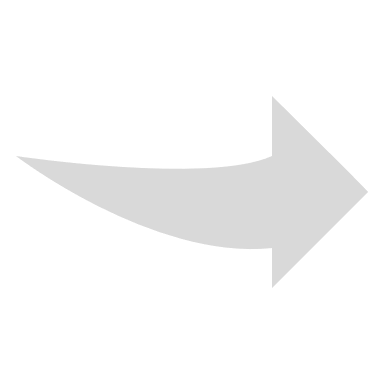 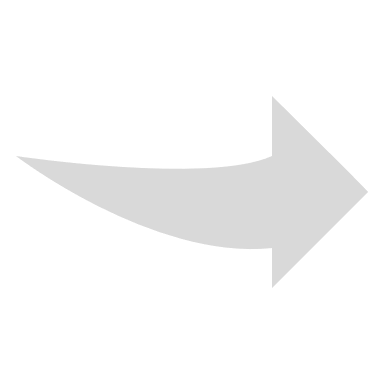 postawy opisują gotowość i skłonność do działania lub reagowania na idee, osoby lub sytuacje;
na wiedzę składają się fakty i liczby, pojęcia, idee i teorie, które są już ugruntowane i pomagają zrozumieć określoną dziedzinę lub zagadnienie;
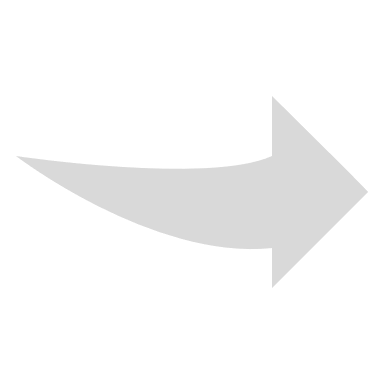 KOMPETENCJE KLUCZOWE
2018
2006
kompetencje w zakresie rozumienia i tworzenia informacji, 
kompetencje w zakresie wielojęzyczności, 
kompetencje matematyczne oraz kompetencje w zakresie nauk przyrodniczych, technologii i inżynierii;
kompetencje cyfrowe; 
kompetencje osobiste, społeczne i w zakresie uczenia się;
kompetencje obywatelskie;
kompetencje w zakresie przedsiębiorczości; 
kompetencje w zakresie świadomości i ekspresji kulturalnej.
porozumiewanie się w języku ojczystym; 
porozumiewanie się w językach obcych; 
kompetencje matematyczne, naukowo-techniczne;
kompetencje informatyczne; 
umiejętność uczenia się;  
kompetencje społeczne i obywatelskie; 
inicjatywność i przedsiębiorczość; 
świadomość i ekspresja kulturalna.
Porozumiewanie się w języku ojczystym
to zdolność wyrażania i interpretowania pojęć, myśli, uczuć, faktów i opinii w mowie i piśmie (rozumienie ze słuchu, mówienie, czytanie i pisanie) oraz językowej interakcji w odpowiedniej i kreatywnej formie w pełnym zakresie kontekstów społecznych i kulturowych – w edukacji i szkoleniu, pracy, domu i czasie wolnym.
Porozumiewanie się w obcych językach
opiera się w znacznej mierze na tych samych wymiarach umiejętności, co porozumiewanie się w języku ojczystym – na zdolności do rozumienia, wyrażania i interpretowania pojęć, myśli, uczuć, faktów i opinii w mowie i piśmie (rozumienie ze słuchu, mówienie, czytanie i pisanie) w odpowiednim zakresie kontekstów społecznych i kulturalnych (w edukacji i szkoleniu, pracy, domu i czasie wolnym) w zależności od chęci lub potrzeb danej osoby. Porozumiewanie się w obcych językach wymaga również takich umiejętności, jak mediacja i rozumienie różnic kulturowych. Stopień opanowania języka przez daną osobę może być różny w przypadku czterech kompetencji językowych (rozumienie ze słuchu, mówienie, czytanie i pisanie) i poszczególnych języków oraz zależny od społecznego i kulturowego kontekstu osobistego, otoczenia oraz potrzeb lub zainteresowań danej osoby.
Kompetencje matematyczne i podstawowe kompetencje naukowo-techniczne
Kompetencje matematyczne obejmują umiejętność rozwijania i wykorzystywania myślenia matematycznego w celu rozwiązywania problemów wynikających z codziennych sytuacji. Istotne są zarówno proces i czynność, jak i wiedza, przy czym podstawę stanowi należyte opanowanie umiejętności liczenia. Kompetencje matematyczne obejmują – w różnym stopniu – zdolność i chęć wykorzystywania matematycznych sposobów myślenia (myślenie logiczne i przestrzenne) oraz prezentacji (wzory, modele, konstrukty, wykresy, tabele).
Kompetencje naukowe odnoszą się do zdolności i chęci wykorzystywania istniejącego zasobu wiedzy i metodologii do wyjaśniania świata przyrody, w celu formułowania pytań i wyciągania wniosków opartych na dowodach. Za kompetencje techniczne uznaje się stosowanie tej wiedzy i metodologii w odpowiedzi na postrzegane potrzeby lub pragnienia ludzi. Kompetencje w zakresie nauki i techniki obejmują rozumienie zmian powodowanych przez działalność ludzką oraz odpowiedzialność poszczególnych obywateli.
Umiejętność uczenia się
to zdolność konsekwentnego i wytrwałego uczenia się, organizowania własnego procesu uczenia się, w tym poprzez efektywne zarządzanie czasem i informacjami, zarówno indywidualnie, jak i w grupach. Kompetencja ta obejmuje świadomość własnego procesu uczenia się i potrzeb w tym zakresie, identyfikowanie dostępnych możliwości oraz zdolność pokonywania przeszkód w celu osiągnięcia powodzenia w uczeniu się. Kompetencja ta oznacza nabywanie, przetwarzanie i przyswajanie nowej wiedzy i umiejętności, a także poszukiwanie i korzystanie ze wskazówek. Umiejętność uczenia się pozwala osobom nabyć umiejętność korzystania z wcześniejszych doświadczeń w uczeniu się i ogólnych doświadczeń życiowych w celu wykorzystywania i stosowania wiedzy i umiejętności w różnorodnych kontekstach – w domu, w pracy, a także w edukacji i szkoleniu. Kluczowymi czynnikami w rozwinięciu tej kompetencji u danej osoby są motywacja i wiara we własne możliwości.
Kompetencje informatyczne
stanowią jedną z ośmiu kompetencji kluczowych w procesie uczenia się przez całe życie opisanych w Zaleceniach Parlamentu Europejskiego i Rady. Obejmują one „umiejętne i krytyczne wykorzystywanie technologii społeczeństwa informacyjnego (TSI) w pracy, rozrywce i porozumiewaniu się. Opierają się […] na podstawowych umiejętnościach w zakresie TIK: wykorzystywaniu komputerów do uzyskiwania, oceny, przechowywania, tworzenia, prezentowania i wymiany informacji oraz do porozumiewania się i uczestnictwa w sieciach współpracy za pośrednictwem internetu”
Kompetencje społeczne i obywatelskie
Są to kompetencje osobowe, interpersonalne i międzykulturowe obejmujące pełny zakres zachowań przygotowujących osoby do skutecznego i konstruktywnego uczestnictwa w życiu społecznym i zawodowym, szczególnie w społeczeństwach charakteryzujących się coraz większą różnorodnością, a także rozwiązywania konfliktów w razie potrzeby. Kompetencje obywatelskie przygotowują osoby do pełnego uczestnictwa w życiu obywatelskim w oparciu o znajomość pojęć i struktur społecznych i politycznych oraz poczuwanie się do aktywnego i demokratycznego uczestnictwa.
Inicjatywność i przedsiębiorczość
oznaczają zdolność osoby do wcielania pomysłów w czyn. Obejmują one kreatywność, innowacyjność i podejmowanie ryzyka, a także zdolność do planowania przedsięwzięć i prowadzenia ich dla osiągnięcia zamierzonych celów. Stanowią one wsparcie dla indywidualnych osób nie tylko w ich codziennym życiu prywatnym i społecznym, ale także w ich miejscu pracy pomagając im uzyskać świadomość kontekstu ich pracy i zdolność wykorzystywania szans; są podstawą bardziej konkretnych umiejętności i wiedzy potrzebnych tym, którzy podejmują przedsięwzięcia o charakterze społecznym lub handlowym lub w nich uczestniczą. Powinny one obejmować świadomość wartości etycznych i promować dobre zarządzanie.
Świadomość i ekspresja kulturalna
Docenianie znaczenia twórczego wyrażania idei, doświadczeń i uczuć za pośrednictwem szeregu środków wyrazu, w tym muzyki, sztuk teatralnych, literatury i sztuk wizualnych.